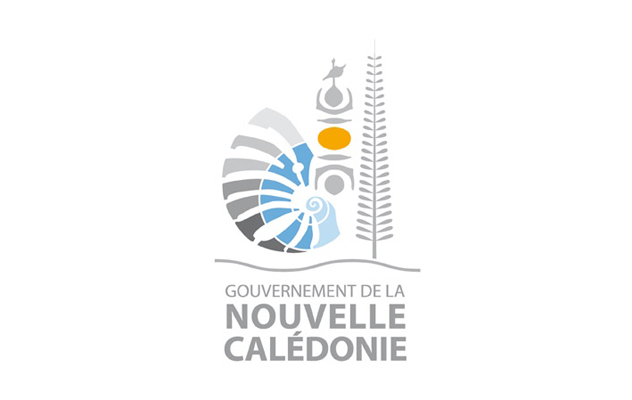 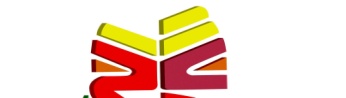 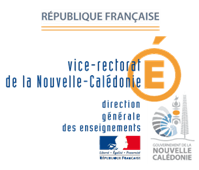 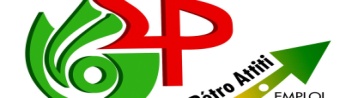 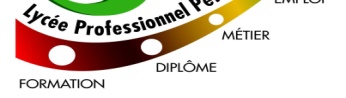 ECOLABELLISATION CALEDONIENNE
Le projet académique d’Education au Développement Durable
Le LABEL E3D (Etablissements en Démarche de Développement Durable  )
Les Etablissements E3D en 2014:
5 collèges, 7 lycées en expérimentation
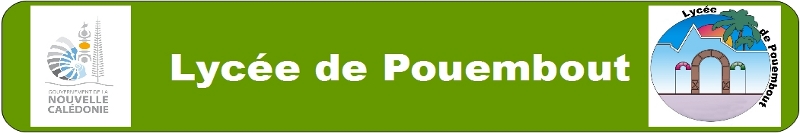 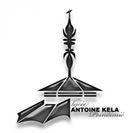 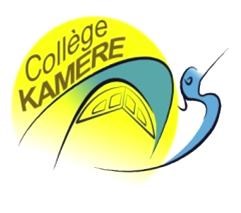 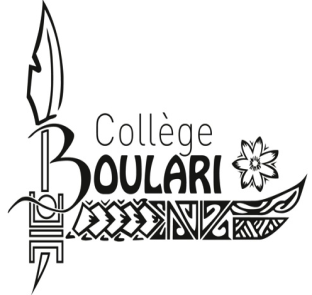 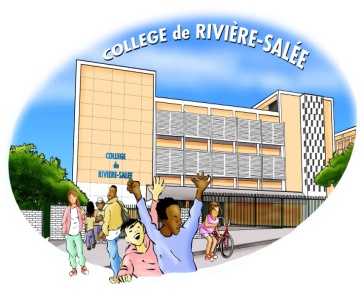 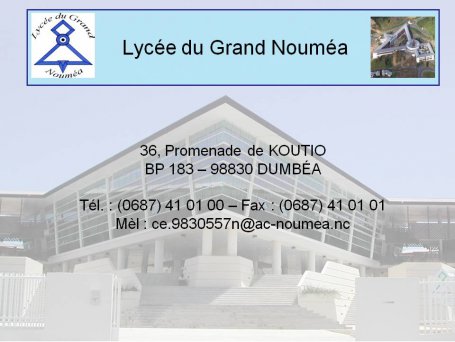 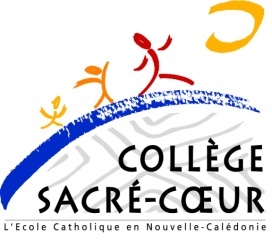 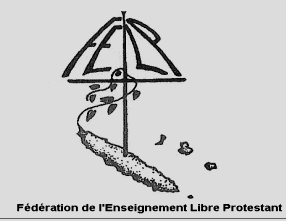 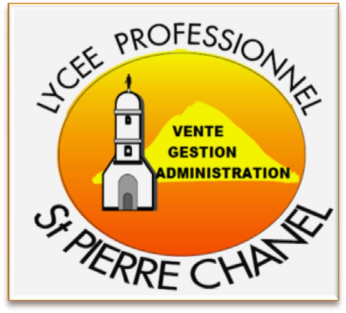 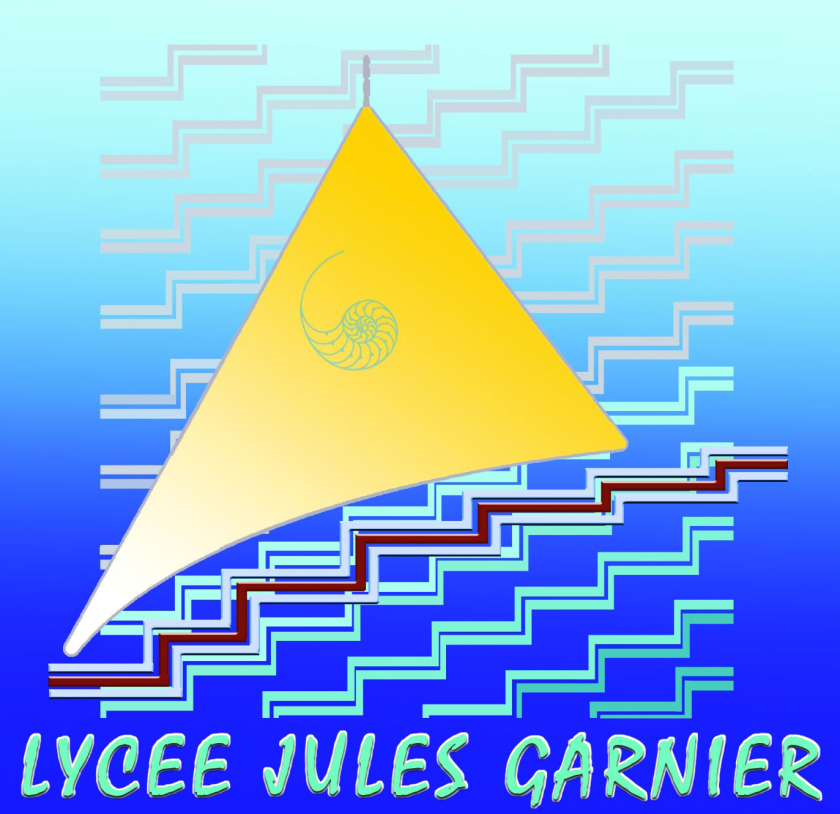 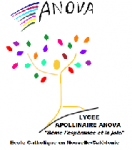 Collège de Tiéta
[Speaker Notes: Historique de la MEDD-]
Les autres actions
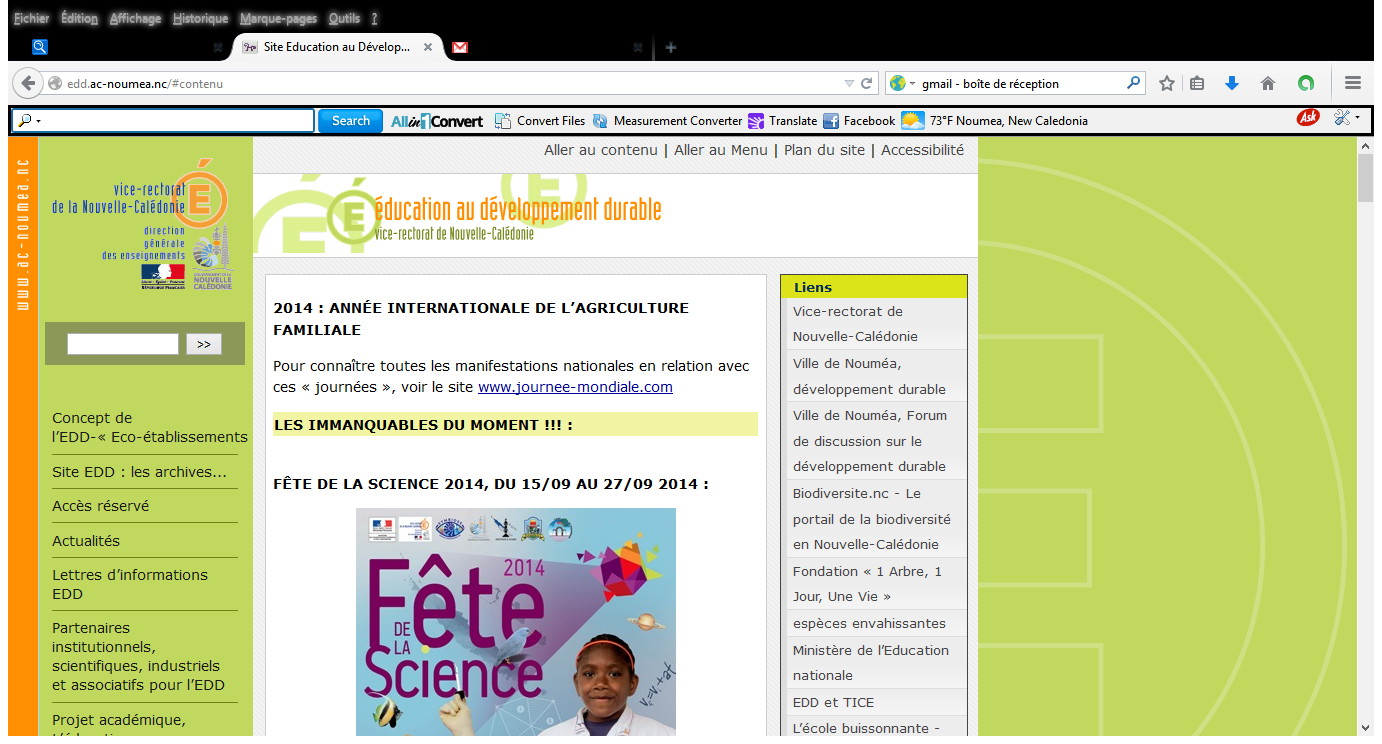 [Speaker Notes: Enseignants, élèves, communauté éducatives, site edd du VR]
Des rencontres avec des professionnels
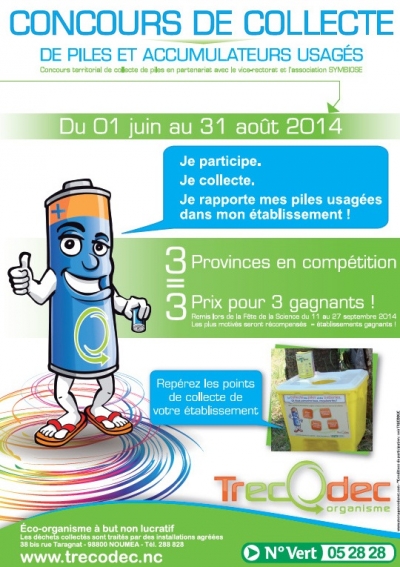 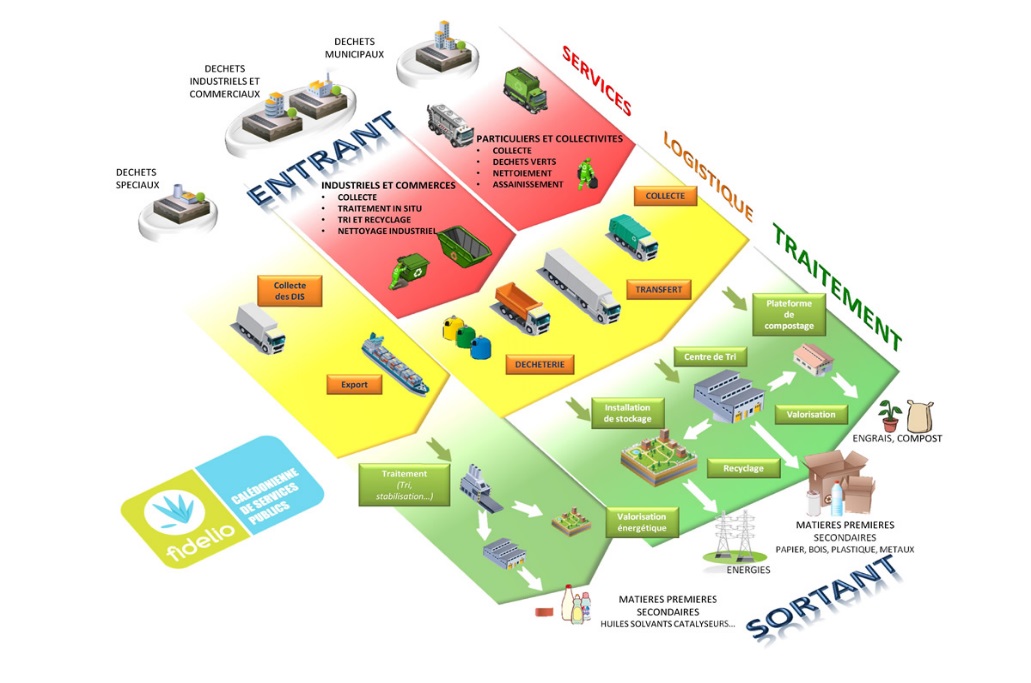 [Speaker Notes: Ici ceux sont les professionnels du tri-Information sur la semaine des déchets- de nombreux concours SLAM, ASNNC, Les Nickels…..]
Des groupes travail ex: Océania21
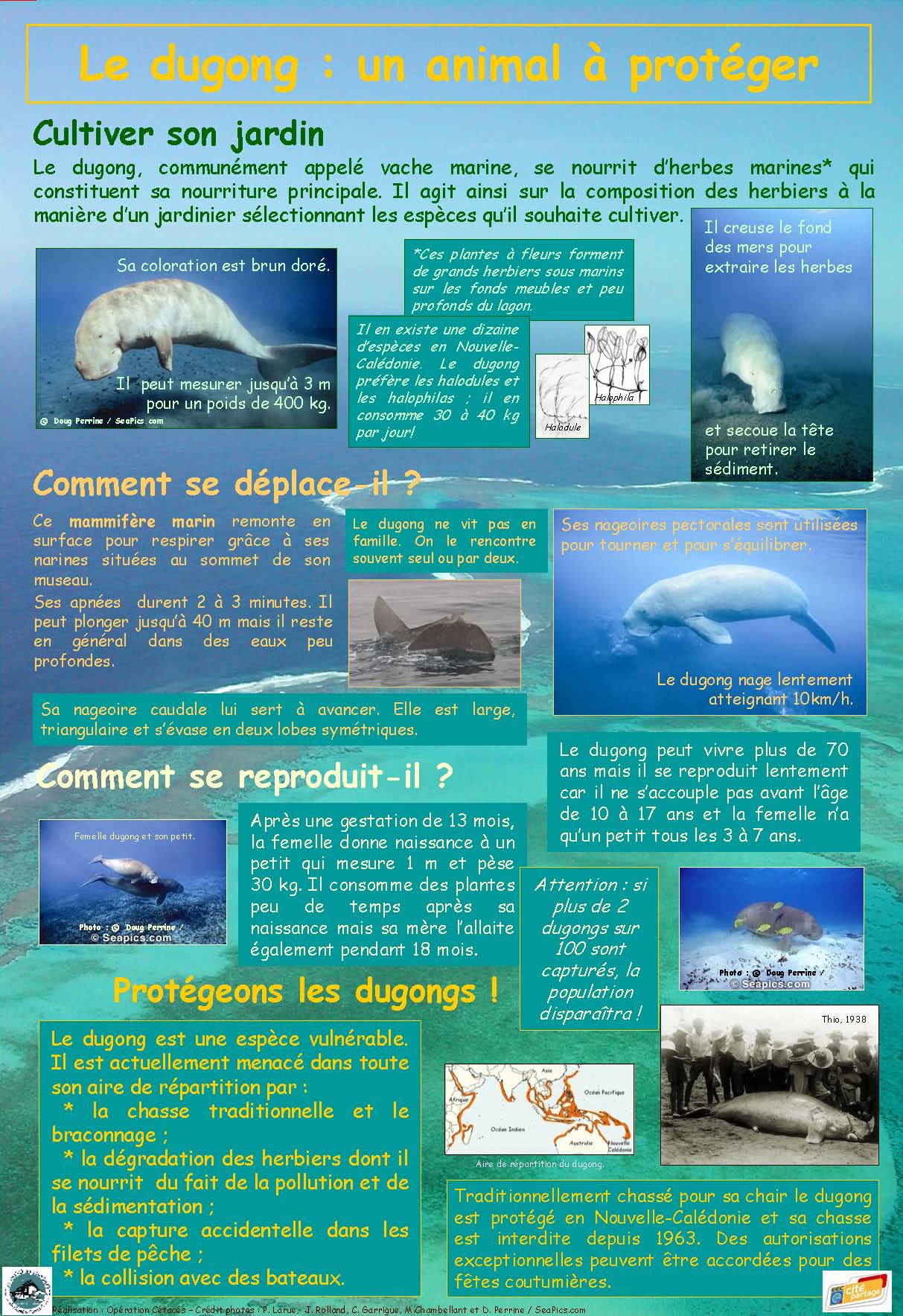 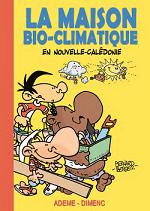 [Speaker Notes: De nombreux groupes de travail: excusez nous des oublis.CIE, ADEME, ŒIL, Santé..]
Pour Conclure
Une expérimentation cette année avec un label à la clé-E3D,
Elle s’appui sur des textes et les 3 piliers du Dev Durable,
Ce sont des actions locales mises bout à bout qui ont et auront un impact.
Le dév.durable s’accorde avec le mieux vivre ensemble un mieux être, ce n’est pas une suite d’actions pour se disculper mais bien une transition, un changement de mentalité a opérer. »Saze Aqane ne mekoune »
Oleti.merci pour votre écoute